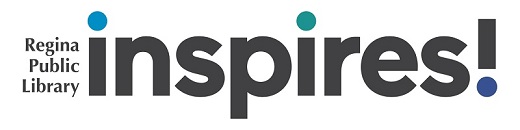 Outcomes Based Library Planning – Part 2
Presented by:
Julie McKenna – Deputy Library Director
Nancy MacKenzie - Community Engagement and Programming
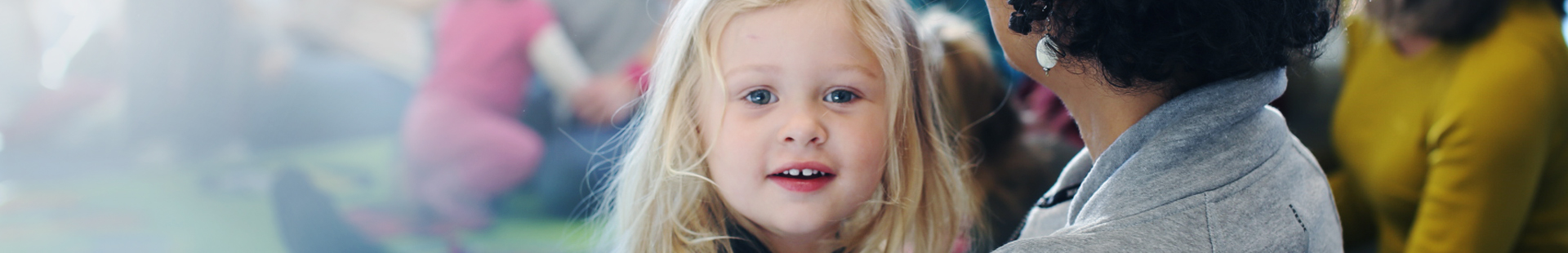 Session Outcomes
Participants will understand RPL’s outcome based planning journey to date

Participants will know why an outcomes based framework is essential for a customer centered culture

Participants will learn about the tools we have used
The Strategic Plan
Outcomes Framework
What is this?
Human centered understanding of needs and services
Drives planning and measuring service experience
Why did we choose this approach?
Traditional numbers based reporting and decision-making
Help our citizens, customers, staff, and political stakeholders understand the benefits of services and the risk of stopping support or funding
How will we use this?
Our management planning models at RPL already make way for this; we have done some successful work in this area in the past; our staff understand why this is important and timely
Using an Outcomes Based Framework
Outcomes
https://reginapubliclibrary.sharepoint.com/:v:/s/MarketingandCommunications/EWHh51FjJIpOiIto8R50digBrfHQO81IJhQ65tPxdZR1kg?e=K4ZZN3
RPL Inspires – Customer, Staff Engagement
Over 2,500 comments and suggestions from 991 participants
705 participants in the survey, of which 79 were potential customers
53 customer focus group participants
119 staff participants in the survey and 114 in staff workshops
What matters most to our community
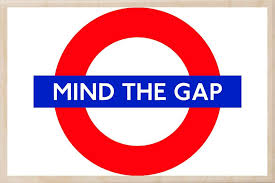 Gap analysis - Programming
Outcome Teams
Terms of Reference 

Composition of Teams
The Tools
Service canvas
Program Logic Models
Tools – Service Canvas
Tools – Service Canvas
What is the problem, gap or issue, goal?
Describe the service?
How does the service benefit our customers?
Who are the target group/customers?
How is it being addressed today? Would there be duplication? What other products duplicate this service that are not offered by RPL?
How will we measure success?
Who are our key partners?
What resources are need to make this proposed Collection/Service possible?
What issues need to be addressed?
Budget?
Tools – Program Logic Models
Used for design, planning, communication, evaluation, & learning
Shaping Outcomes:  Making a Difference in Libraries and Museums
Outcomes Based Planning and Evaluation (OBPE) Model
http://www.shapingoutcomes.org/
Rubin, Rhea Joyce, Demonstrating Results: Using Outcome Measurement in Your Library. Chicago: ALA Editions, 2006
[Speaker Notes: (McDavid and Hawthorne 2006)]
The Strategic Plan
Mission Statement – 4 Pillars
Free and open access to resources

Community space where people and ideas meet

Programs and services that support reading, curiosity, and learning

Community opportunities that complement and strengthen the public library offering
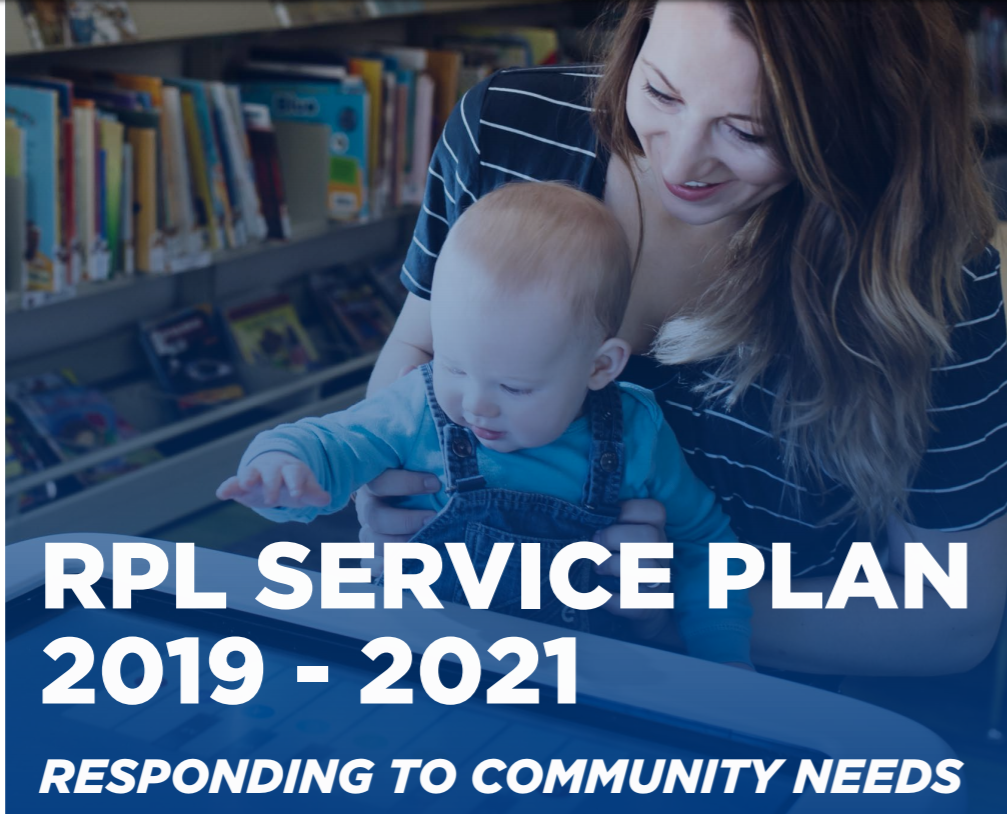 [Speaker Notes: Nancy]
Mission Statement – 4 Pillars
Free and open access to resources

Community space where people and ideas meet

Programs and services that support reading, curiosity, and learning

Community opportunities that complement and strengthen the public library offering
2. Community Space where People and Ideas MeetGOALS
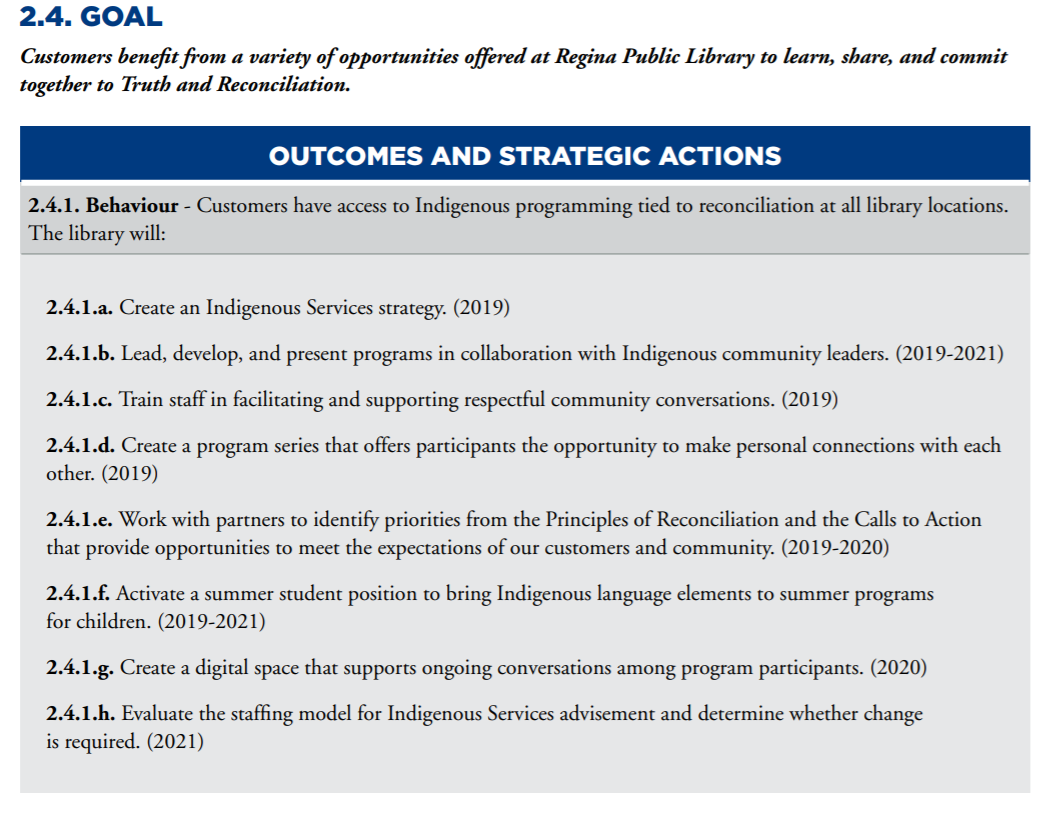 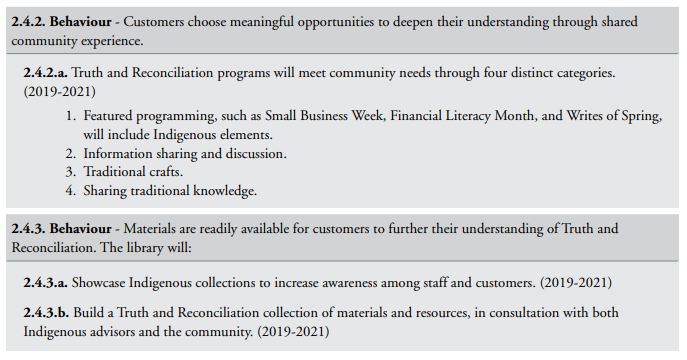 Getting the Work Done
Operational Plans 
Performance Planning and Review – launched new in 2019
Internal communication
Board reporting
Community reporting
Team projects – big cross functional changes
Teams
Activating Central

Inclusion

Reading

Truth and Reconciliation
Evaluation
From the customer’s perspective
Continuous iterative loop = Continuous learning & improvement
Understand needs
Design
Deliver
Evaluate
Quantitative
Qualitative
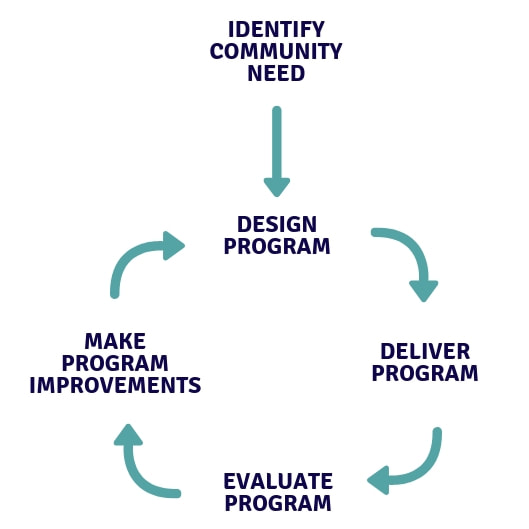 Session Outcomes
Participants will understand RPL’s outcome based planning journey to date

Participants will know why outcomes based framework is essential for a customer centered culture

Participants will learn about tools that RPL tools have been beneficial
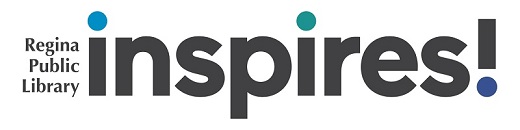 Outcomes Based Library Planning – Part 2
jmckenna@reginalibrary.ca
nmackenzie@reginalibrary.ca
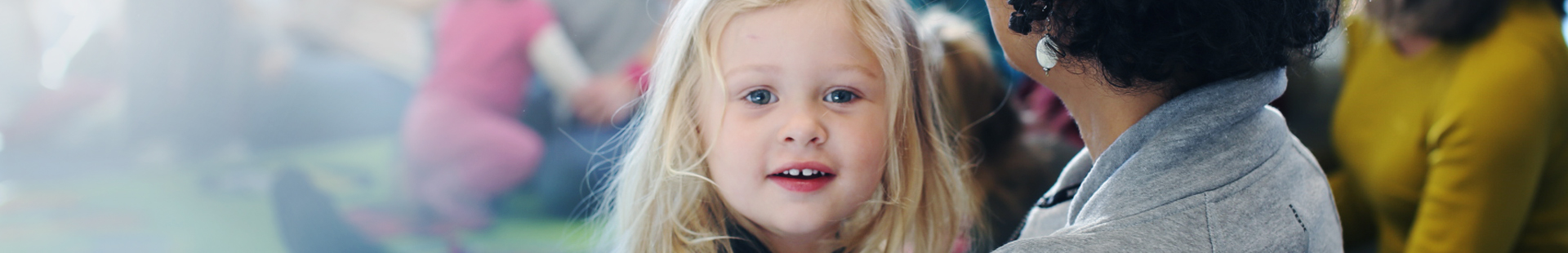